CHÀO MỪNG CÁC EM ĐẾN VỚI TIẾT HỌC HÔM NAY!
Khi thực hiện thí nghiệm hoặc trò chơi, một sự kiện có thể xảy ra hoặc không xảy ra. Khả năng xảy ra một sự kiện được thể hiện bằng một con số từ 0 đến 1.
Có thể xảy ra
1
0
Luôn xảy ra
Không thể xảy ra
Toán 6
BÀI 43:
XÁC SUẤT THỰC NGHIỆM
Vòng quay may mắn
Quay miếng bìa và quan sát xem mũi tên chỉ vào ô màu nào khi miếng bìa dừng lại.
Em hãy đoán xem mũi tên sẽ chỉ vào ô màu nào khi quay miếng bìa?
HĐ1
[Speaker Notes: Bấm vào tâm hình tròn để quay/dừng vòng quay.]
Quay vòng quay 20 lần và thống kê kết quả theo mẫu bên:
HĐ2
Định nghĩa
Số lần mũi tên chỉ vào ô màu vàng
Tỉ số
được gọi là
Số lần quay
xác suất thực nghiệm của sự kiện Mũi tên chỉ vào ô màu vàng.
Nhận xét
Xác suất thực nghiệm phụ thuộc vào người thực hiện thí nghiệm, trò chơi và số lần người đó thực hiện thí nghiệm, trò chơi.
Cho biết xác suất thực nghiệm của sự kiện Mũi tên chỉ vào ô màu xanh và Mũi tên chỉ vào ô màu đỏ trong HĐ2.
?
Ví dụ
Trong buổi thực hành môn Khoa học tự nhiên đo thể tích của vật thể không xác định được hình dạng, lớp 6A có 40 học sinh thực hiện phép đo thì có 35 học sinh thực hiện thành công. Em hãy tính xác suất thực nghiệm của sự kiện Phép đo được thực hiện thành công.
Giải
Luyện tập
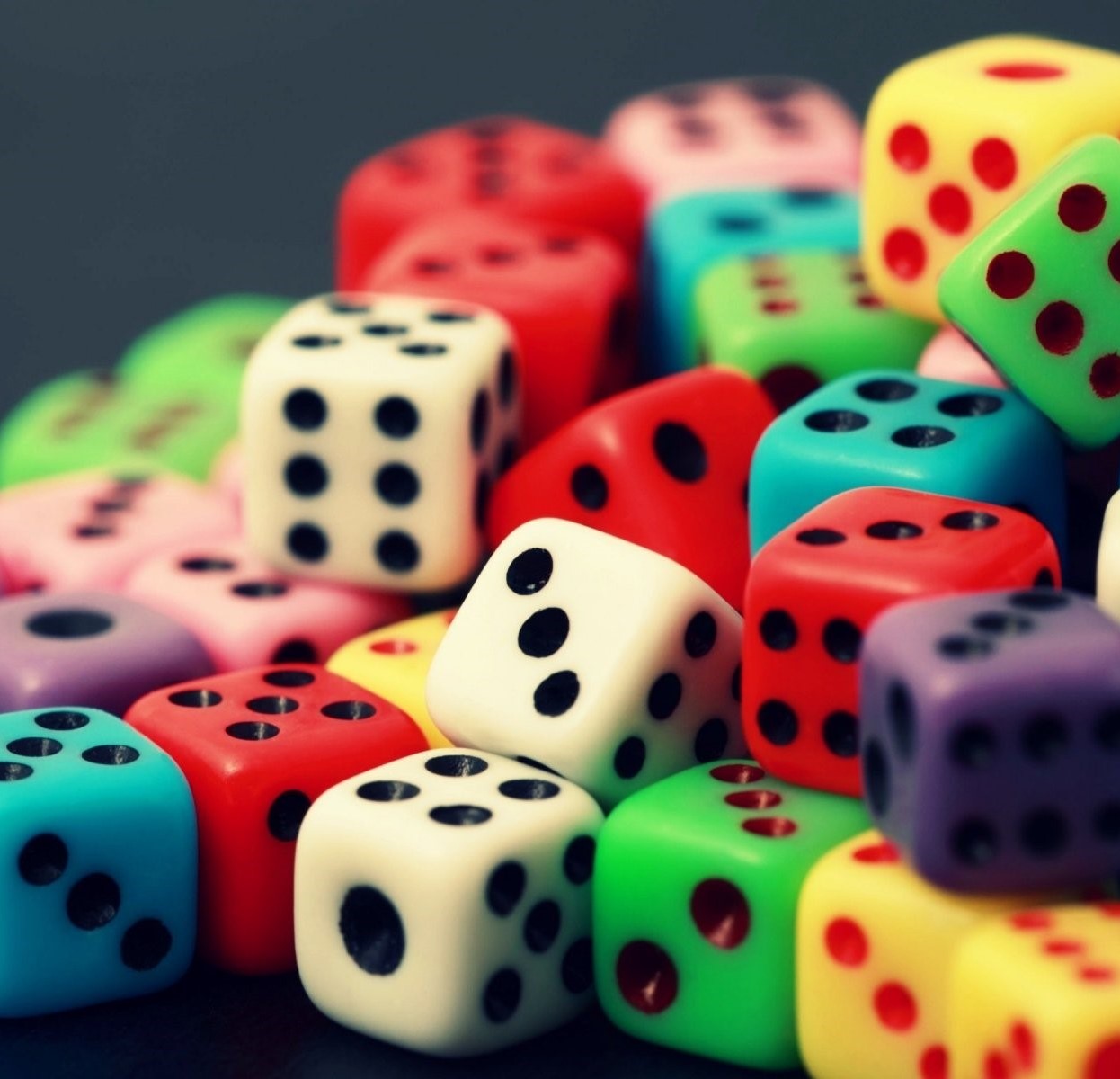 An gieo hai con xúc xắc cùng lúc 80 lần. Ở mỗi lần gieo, An cộng số chấm xuất hiện ở hai xúc xắc và ghi lại kết quả như bảng sau:
Nếu tổng số chấm xuất hiện ở hai con xúc xắc lớn hơn 6 thì An thắng. Tính xác suất thực nghiệm của sự kiện An thắng.
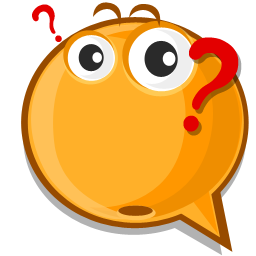 Giải
Số lần gieo con xúc xắc là: n = 80
Số lần gieo con xúc xắc để An thắng là: k = 48
Xác suất thực nghiệm của sự kiện An thắng là:
Thảo luận nhóm
Tranh luận
Vuông gieo một đồng xu 50 lần và thấy có 30 lần xuất hiện mặt sấp. Tròn lấy đồng xu đó gieo 100 lần và thấy có 55 lần xuất hiện mặt sấp.
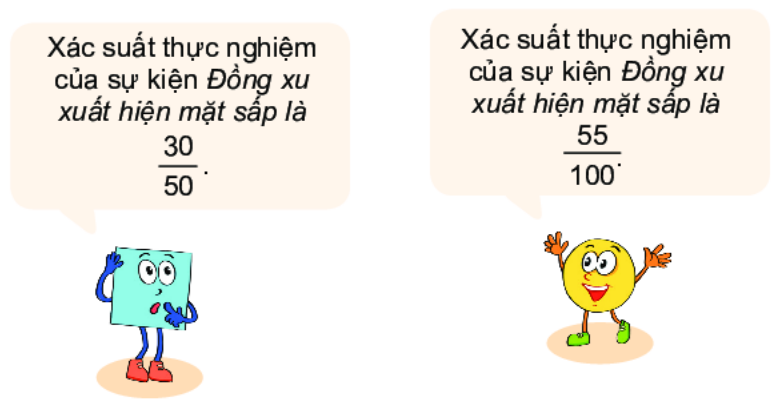 Bạn nào nói đúng nhỉ?
Cả hai bạn đều 
nói đúng
LUYỆN TẬP
Câu 9.29 (SGK - tr96): Minh gieo một con xúc xắc 100 lần và ghi lại số chấm xuất hiện ở mỗi lần gieo được kết quả như sau:
Tính xác suất thực nghiệm của các sự kiện sau:
a. Số chấm xuất hiện là số chẵn;
b. Số chấm xuất hiện lớn hơn 2.
Giải
a) Số chấm xuất hiện là số chẵn là: 57
b) Số chấm xuất hiện lớn hơn 2 là: 65
Câu 9.30 (SGK - tr96):
An quay tấm bìa như hình bên một số lần và ghi kết quả dưới dạng bảng như sau (Mỗi gạch tương ứng 1 lần):
a) An đã quay tấm bìa bao nhiêu lần?
b) Có bao nhiêu lần mũi tên chỉ vào ô màu xanh, bao nhiêu lần mũi tên chỉ
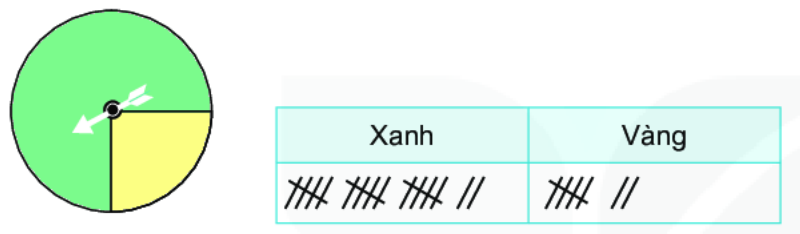 vào ô màu vàng ?
c) Tính xác suất thực nghiệm của sự kiện Mũi tên chỉ vào ô màu xanh.
Giải
a) An đã quay tấm bìa: 24 lần.
b) Có 7 lần mũi tên chỉ vào ô màu xanh, 17 lần mũi tên chỉ vào ô màu vàng.
c) Xác suất thực nghiệm của sự kiện Mũi tên chỉ vào ô màu xanh là:
VẬN DỤNG
Câu 9.31 (SGK - tr96): 
Trong túi có một số viên bi màu đen và một số viên bi màu đỏ. Thực hiện lấy ngẫu nhiên một viên bi từ túi, xem viên bi màu gì rồi trả lại viên bi vào túi. Khoa thực hiện thí nghiệm 30 lần. Số lần lấy được viên bi màu đỏ là 13. Hãy tính xác suất thực nghiệm của sự kiện Khoa lấy được viên bi màu đỏ.
Giải
Xác suất thực nghiệm của sự kiện Khoa lấy được viên bi màu đỏ là:
Câu 9.32 (SGK - tr96): Một chiếc thùng kín có một số quả bóng màu xanh, đỏ, tím, vàng. Trong một trò chơi, người chơi 100 lần và được kết quả như bảng sau:
Tính xác suất thực nghiệm của các sự kiện:
a) Bính lấy được quả bóng màu xanh 
b) Quả bóng được lấy ra không là màu đỏ.
Giải
Bình lấy được quả bóng màu xanh là:

b) Quả bóng được lấy ra không là màu đỏ là:
HƯỚNG DẪN VỀ NHÀ
Ôn tập kiến thức đã học trong bài
Hoàn thành bài tập trong SBT
Chuẩn bị bài sau
Luyện tập chung
CẢM ƠN CÁC EM 
ĐÃ LẮNG NGHE BÀI GIẢNG!